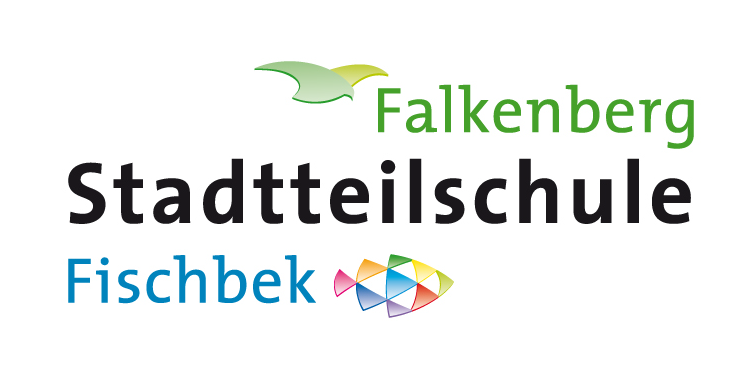 Der Beratungsdienst am Standort Falkenberg
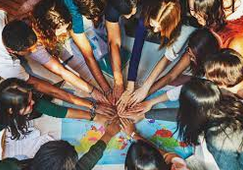 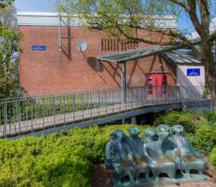 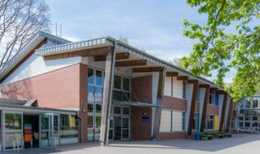 Beziehungs- und 
bindungsorientierte Pädagogik 


Wir beraten, unterstützen und fördern unsere Schüler*innen in schulischen, 
entwicklungsbedingten  und persönlichen Schwierigkeiten und schaffen Nähe und
Vertrauen durch Bindungs- und Beziehungsangebote.

Das Konzept des guten Grundes:
Jedes Verhalten hat einen guten Grund, den es zu erkennen gilt um dann 
gemeinsam nach angemesseneren Lösungen zu suchen
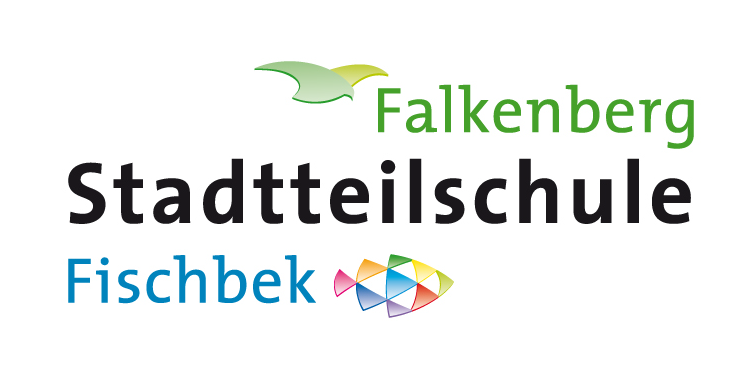 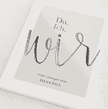 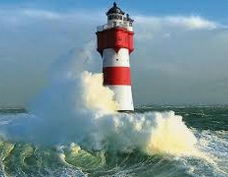 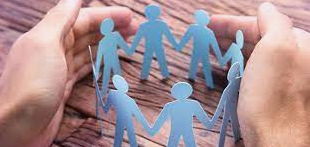 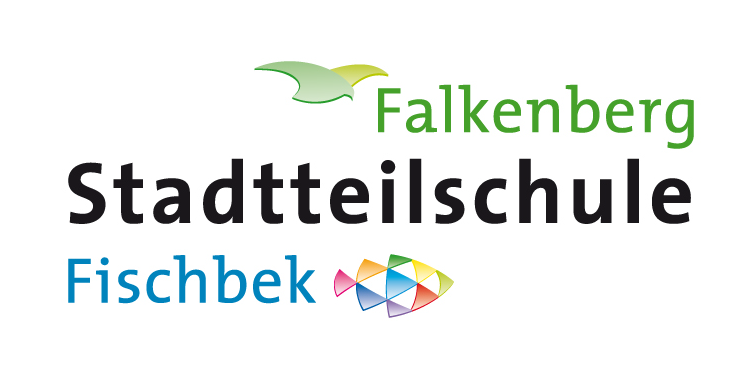 Unsere Aufgabenbereiche sind:

Emotionale Bildung
Gewaltprävention
Unterstützung der Klassen in der pädagogischen Arbeit
Unterstützung in Konfliktsituationen –Streitschlichtung
Beratung von Schüler*innen, Lehrer*innen und Eltern
Zusammenarbeit mit dem ASD und dem ReBBz, 
   Kinderschutzzentrum, Fachpraxen und dem Verbund
   sozialtherapeutischer Einrichtungen
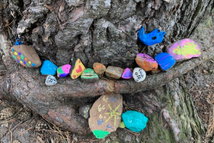 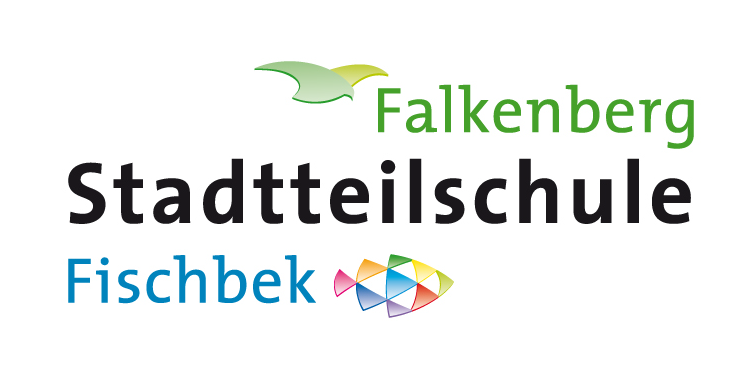 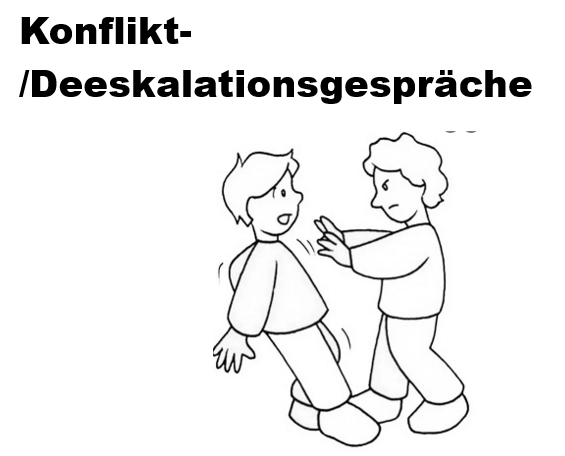 Tätigkeiten im Alltag 

Sozialkompetenztraining
Klassenrat
Beratungsgespräche und Austausch mit Lehrer*innen,
    Schüler*innen und Eltern
Deeskalation und Beratung in Konfliktsituationen
Projektwochen/ Teamentwicklung
Begleitung bei Ausflügen und Klassenfahrten
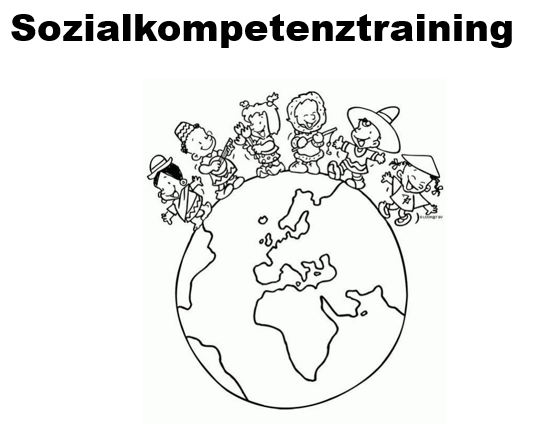 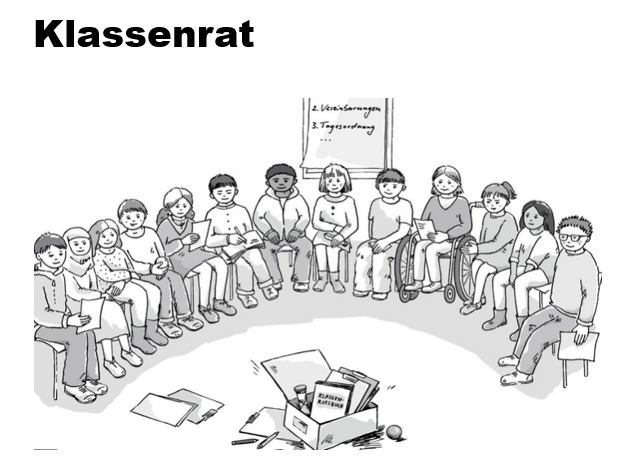 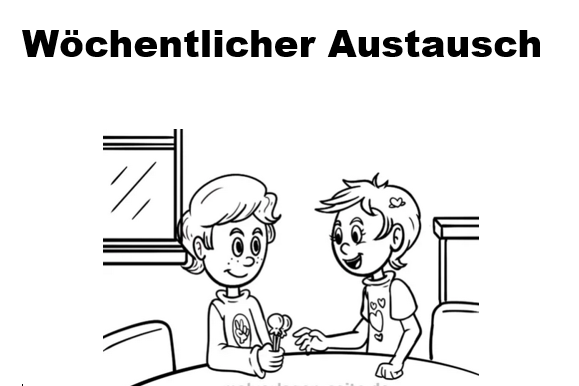 Beratung
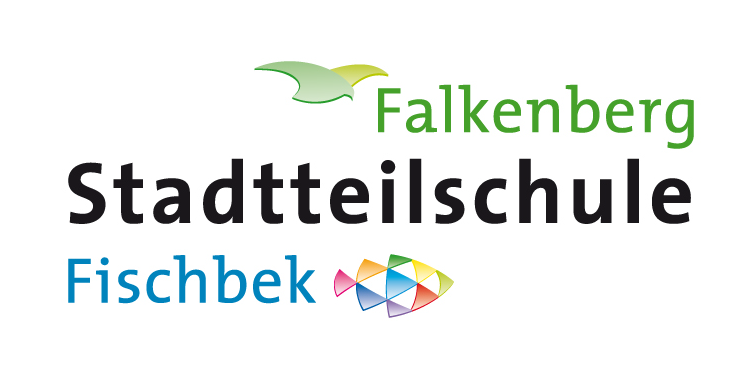 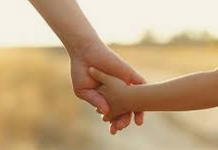 Soziale und emotionale Bildung

Ein Schwerpunkt unserer Arbeit ist die soziale und emotionale Bildung. Wir begleiten die Schüler*innen in dieser Entwicklung durch folgende Angebote im Alltag:
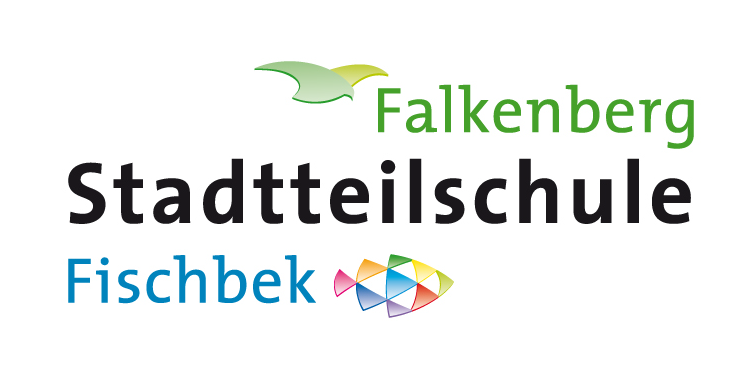 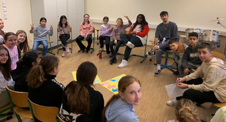 Der Klassenrat 

Findet einmal wöchentlich in allen Klassen durch feste Bezugspädagog*innen statt. 
Dort können alle Anliegen der Klassengemeinschaft besprochen werden.

Wir vermitteln eine demokratische Gesprächskultur, indem die Schüler lernen:

Eigene Meinungen zu vertreten und andere Meinungen zu akzeptieren
Ihre Klasseninteressen selbst in die Hand zunehmen	Selbstwirksamkeitserfahrung
Die Gesprächsregeln einzuhalten 
Gemeinsame Lösung zu finden
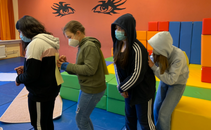 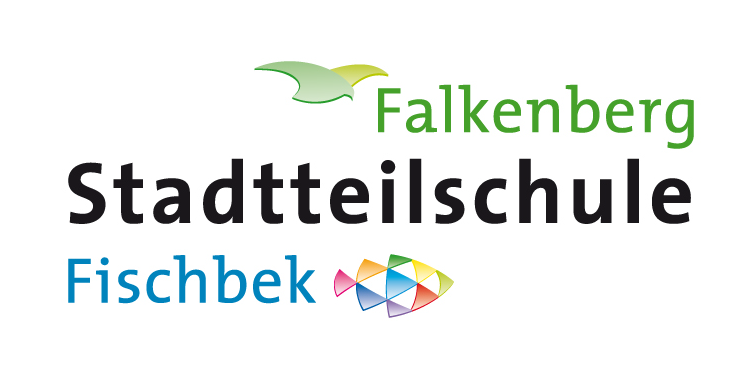 Das Sozialkompetenztraining 

In den Jahrgängen 5 und 6 findet das Sozialkompetenztraining wöchentlich 
in Halbgruppen, getrennt mit Jungs und Mädchen statt.

In den Unterrichtsstunden werden den Schüler*innen spielerisch folgende
Inhalte vermittelt:

Empathie und Gefühle
Einführung in eine achtsamere Kommunikation
Ich- und Du-Botschaften 
Aktives zuhören
Selbstwahrnehmung und Fremdwahrnehmung 
Selbstwertstärkung durch die Wahrnehmung der eigenen Kompetenzen
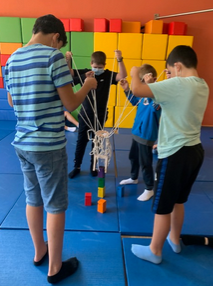 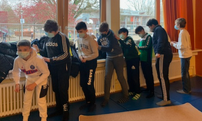 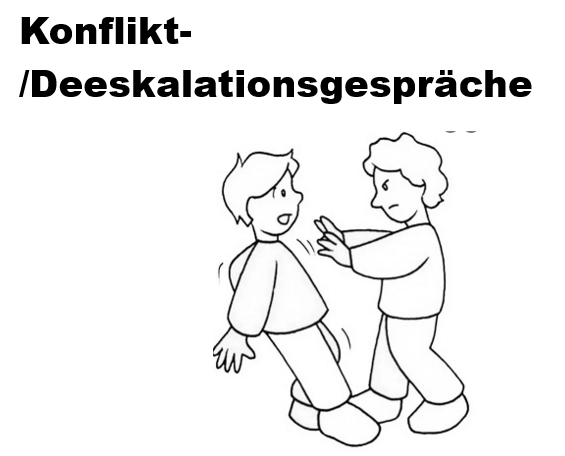 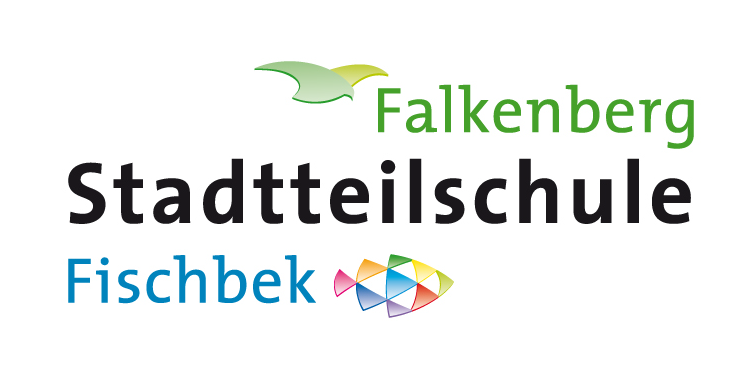 Unterstützung bei Konflikten  


In Konfliktsituationen haben die Schüler*innen die Möglichkeit im Beratungsdienst
Unterstützung zu erhalten, indem ihre Klärungsgespräche pädagogisch begleitet werden.

Durch die Moderation der Gespräche mit Pädagog*innen lernen die Schüler*innen, 
einen achtsamen und wertschätzenden Umgang, wenn es unterschiedliche Bedürfnisse 
gibt und Emotionen zu unangemessenem Verhalten führten.

Durch die Einhaltung der Gesprächsregel – zuhören – ausreden lassen – 
achtsame Worte finden – können die Schüler sich gegenseitig ihre Sichtweisen erzählen, 
ihre eigenen Gefühle benennen und die Sichtweise und Gefühle des anderen kennenlernen. 
Danach können gemeinsam Lösungen erarbeitet und Vereinbarungen getroffen werden.
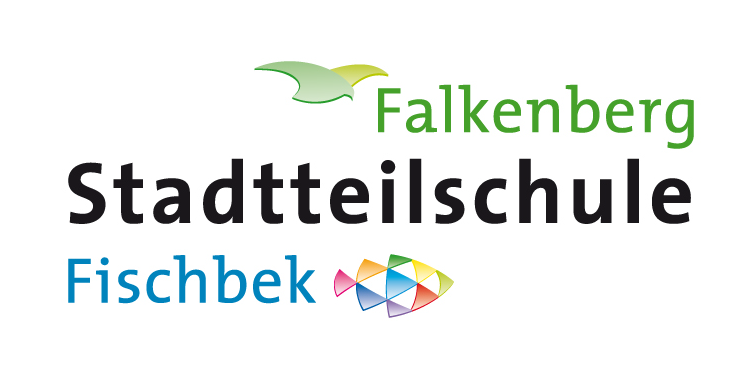 Einzelfallhilfe und Jahrgangsbetreuung

Jeder Klasse ist ein Pädagoge oder eine Pädagogin fest zugeordnet, die die Klasse im 
Schulalltag begleitet, den Klassenrat und das Sozialkompetenztraining durchführt.

Darüber hinaus beraten wir Schüler*innen, Eltern und Lehrer*innen bei Problemen und 
suchen unter dem Aspekt der „Hilfe zur Selbsthilfe“ gemeinsam nach Möglichkeiten. 
Wir stellen Kontakt zu Ämtern, außerschulischen Einrichtungen und Beratungsstellen her. 

Wöchentlich findet deshalb gemeinsam mit den Klassenlehrer*innen ein pädagogischer 
Austausch über die Klassensituation statt.
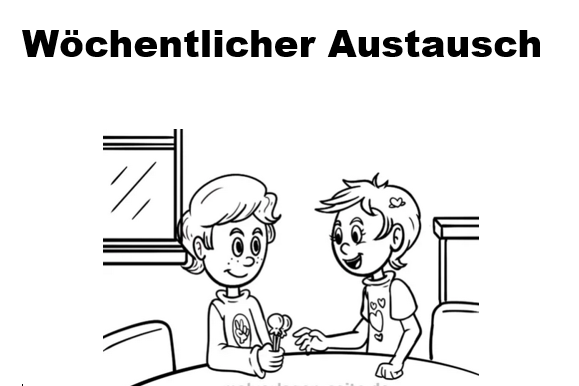 Beratung
Angebote und Projekte:

Patenprojekt

Durch die Begleitung sozial kompetenter Schüler*innen der 6. Klassen
lernen Vorschüler*innen und 1. Klässler*innen gut und sicher in ihrer neuen 
Lebenswelt Schule anzukommen. 
Konkret bedeutet dies, dass die Paten ihnen z.B. Spiele zeigen, in kleinen
Konflikten vermitteln oder als Ansprechpartner fungieren. 


Spielepause

In den Spielepausen, haben Schüler*innen die Möglichkeit kleine Bastelangebote 
wahrzunehmen, Gesellschaftsspiele zu spielen, im Spieleraum zu toben, einen Tee
 zu trinken und sich mit den Mitschüler*innen und uns zu unterhalten.
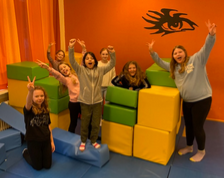 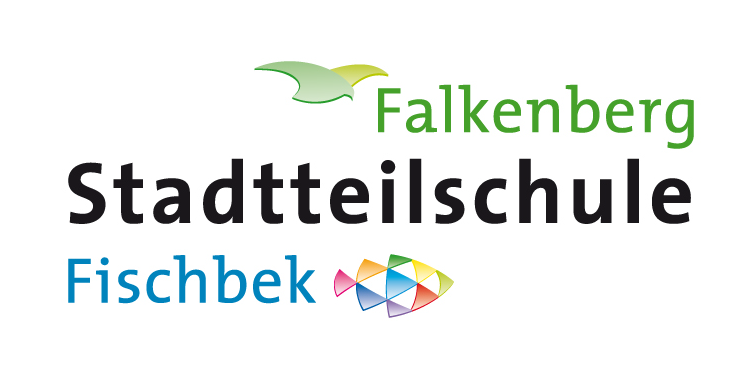 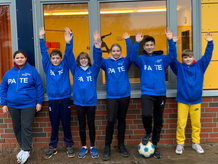 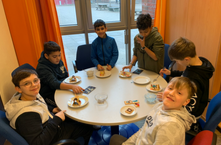 Angebote und Projekte:


Superheld*innengruppe

Die ca. sechs teilnehmenden Schüler*innen bekommen in dieser kleinen Gruppe 
die Möglichkeit ihre besonderen Begabungen und Bedürfnisse zu schulen, ihre sozialen
Kompetenzen zu erweitern, Stress abzubauen, sich und die Umwelt besser wahrzunehmen
oder einfach nur Freunde zu finden
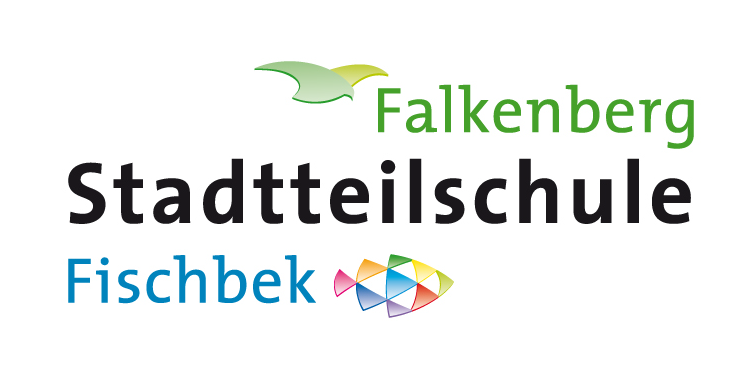 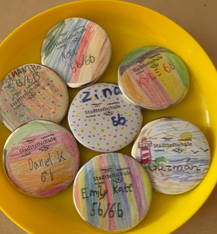 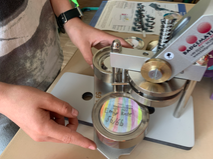 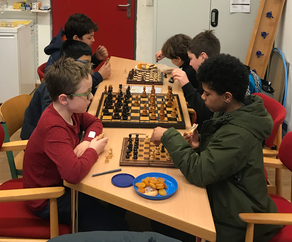 Unser Team
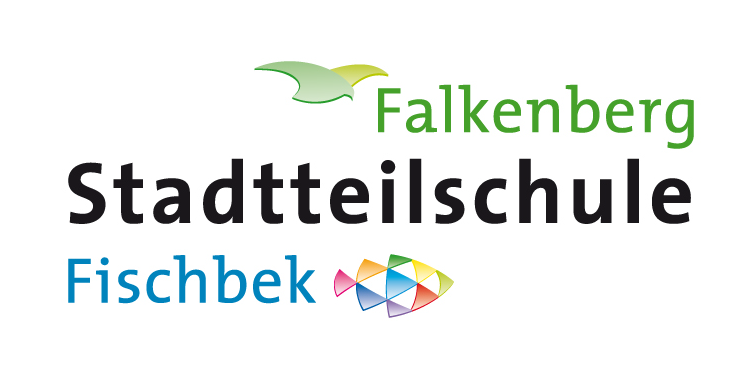 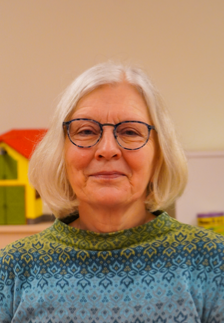 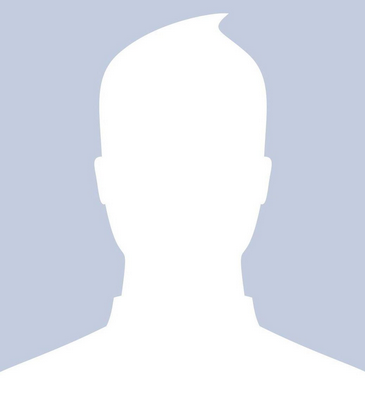 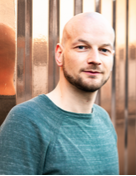 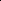 Silke Becker 
Beratungslehrerin
Stephan Gatzke
B.A. Soziale Arbeit 
Sozialkompetenztrainer
Martino Abis
Ausbilder für Selbstbehauptung
und Selbstverteidigung
Schreitschlichter
Sozialkompetenztrainer
Unser Team
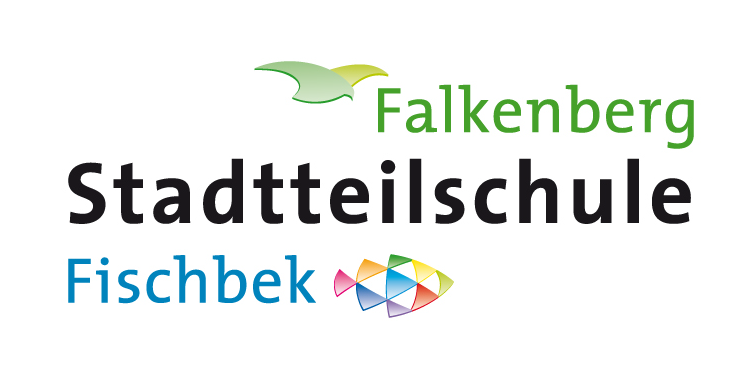 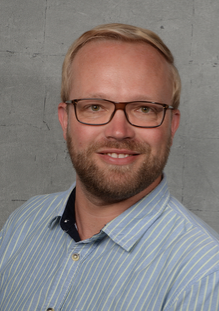 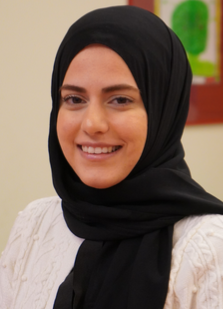 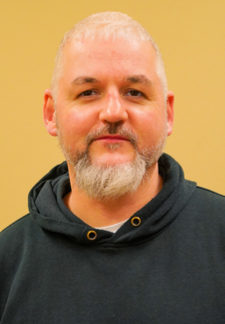 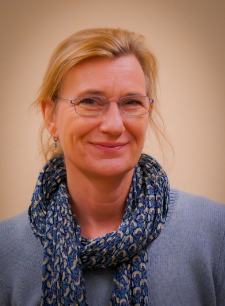 Kerstin Guzmán
B.A. Bildung und 
Erziehung in der Kindheit
Sozialkompetenztrainerin
Systemische Beraterin im psycho- und
traumapädagogischen Bereich
Stefan Haug
Dipl. Soziale Arbeit 
Sozialkompetenztrainer
Streitschlichter
Ayse Celik
B.A. Soziale Arbeit 
Sozialkompetenztrainerin
Johannes Scharrer
Heilpädagoge 
Traumapädagogische  Weiterbildung
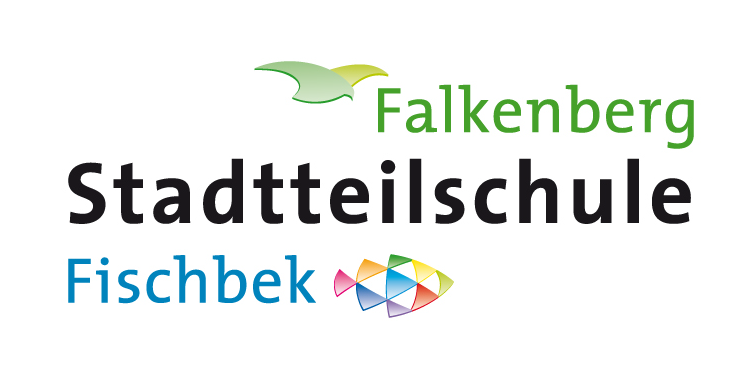 Wer sich in einer Gesellschaft gesehen, anerkannt und aufgehoben fühlt, würde diesen Zustand nicht freiwillig durch respektloses Verhalten aufgeben.  (frei übersetzt nach Jesper Juul)